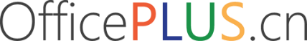 礼
板
划
节
情
婚
策
人
模
—— VALENTINE'S DAY WEDDING PLANNING TEMPLATE ——
汇报人：OfficePLUS
汇报时间：20XX.XX
本次活动目的
1
PURPOSE OF THIS ACTIVITY
活动整体流程
2
OVERALL PROCESS OF ACTIVITIES
活动布置安排
3
ACTIVITY ARRANGEMENT
目录
CONTENTS
实施细节把控
4
IMPLEMENTATION DETAILS CONTROL
1
本次活动目的
PURPOSE OF THIS ACTIVITY
本次活动目的
1
PURPOSE OF THIS ACTIVITY
流量目标
72%
活动流量吸引
FLOW TARGET
请在这里输入一段文字请在这
里输入一段文字请在这里输入一段文字请在这里输入一段文字请在这里输入一段请在这里输入一段文字请在这里输入一段文字请在
本次活动目的
1
PURPOSE OF THIS ACTIVITY
爱心礼物
56%
请在这里输入一段文字
请在这里输入一段文字请在这里输入一段文字请在这里输入一段文字请在这里
28%
71%
玫瑰礼物
请在这里输入一段文字
请在这里输入一段文字请在这里输入一段文字请在这里输入一段文字请在这里
情人节活动策划
50%
本次活动目的
1
PURPOSE OF THIS ACTIVITY
活动预期效果
EXPECTED EFFECT OF THE ACTIVITY
活动策划亮点
69%
请在这里输入一段文字请在这
里输入一段文字请在这里输入一段文字请在这里输入一段文字请在这里输入一段请在这里输入一段文字请在这里输入一段文字请在
46%
69%
74%
57%
本次活动目的
1
PURPOSE OF THIS ACTIVITY
活动主题
活动时间
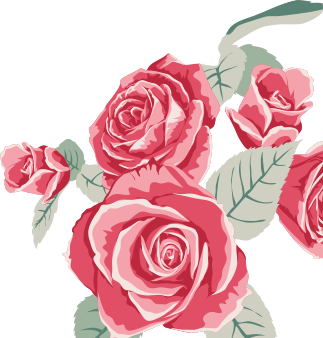 请在这里输入一段文字请在这里
输入一段文字请在这里输入一段文字请在这里输入一段文字
请在这里输入一段文字请在这里
输入一段文字请在这里输入一段文字请在这里输入一段文字
活动地点
活动形式
请在这里输入一段文字请在这里
输入一段文字请在这里输入一段文字请在这里输入一段文字
请在这里输入一段文字请在这里
输入一段文字请在这里输入一段文字请在这里输入一段文字
2
活动整体流程
OVERALL PROCESS OF ACTIVITIES
活动整体流程
2
OVERALL PROCESS OF ACTIVITIES
活动形式二
请在这里输入一段文字请在
这里输入一段文字请在这里输入一段文字请在这里输入一段文字请在这里输入一段文字请在这里输入一段文字请在这里输入一段文字请在这里输入
活动形式一
请在这里输入一段文字请在
这里输入一段文字请在这里输入一段文字请在这里输入一段文字请在这里输入一段文字请在这里输入一段文字请在这里输入一段文字请在这里输入
活动整体流程
2
OVERALL PROCESS OF ACTIVITIES
情侣默契游戏
情侣心有灵犀
请在这里输入一段文字请在这里输入一段文字请在
这里输入一段文字请在这里输入一段文字请在这里输入一段文字请在这里输入一段文字请在这里输入一段
请在这里输入一段文字请在这里输入一段文字请在
这里输入一段文字请在这里输入一段文字请在这里输入一段文字请在这里输入一段文字请在这里输入一段
情侣情歌对唱
情侣互问互答
请在这里输入一段文字请在这里输入一
段文字请在这里输入一段文字请在这里输入一段文字请在这里输入一段文字请在这里输入
字请在这里输入一段
请在这里输入一段文字请在这里输入一
段文字请在这里输入一段文字请在这里输入一段文字请在这里输入一段文字请在这里输入
字请在这里输入一段
活动整体流程
2
OVERALL PROCESS OF ACTIVITIES
活动布置
请在这里输入一段文字请在
这里输入一段文字请在这里输入一段文字请在这里输入一段文字请在这里输入一段文字请在这里输入一段文字请在这里输入一段文字请在这里输入
花瓣
婚纱
舞台
气球
氛围营造
请在这里输入一段文字请在
这里输入一段文字请在这里输入一段文字请在这里输入一段文字请在这里输入一段文字请在这里输入一段文字请在这里输入一段文字请在这里输入
灯光
活动整体流程
2
OVERALL PROCESS OF ACTIVITIES
02
01
标题文字添加
标题文字添加
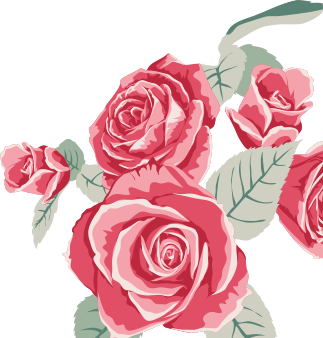 单击此处键入文本单击
单击此处键入文本单击
单击此处键入文本单击
单击此处键入文本单击
单击此处键入文本单击
单击此处键入文本单击
04
03
标题文字添加
标题文字添加
单击此处键入文本单击
单击此处键入文本单击
单击此处键入文本单击
单击此处键入文本单击
单击此处键入文本单击
单击此处键入文本单击
3
活动布置安排
ACTIVITY ARRANGEMENT
活动布置安排
3
ACTIVITY ARRANGEMENT
01 爱的殿堂
请在这里输入一段文字请在这里输入
这里输入一段文字请在这里输入一段文字请在这里输入一段文字请在这里输入一段文字请在
04 粉红回忆区
活动
布置
请在这里输入一段文字请在这里输入
这里输入一段文字请在这里输入一段文字请在这里输入一段文字请在这里输入一段文字请在
02 情人留言墙
请在这里输入一段文字请在这里输入一
段文字请在这里输入一段文字请在这里输入一段文字请在这里输入一段文字请在这里
03  情侣对对碰
请在这里输入一段文字请在这里输入一
段文字请在这里输入一段文字请在这里输入一段文字请在这里输入一段文字请在这里
活动布置安排
3
ACTIVITY ARRANGEMENT
活动现场
请在这里输入一段文字请在
这里输入一段文字请在这里输入一段文字请在这里输入一段文字请在这里输入
活动现场
氛围营造
请在这里输入一段文字请在这
里输入一段文字请在这里输入一段文字请在这里输入一段文字请在这里输入一段请在这里输入一段文字请在这里输入一段文字请在
广场外围
广场外围
请在这里输入一段文字请在
这里输入一段文字请在这里输入一段文字请在这里输入一段文字请在这里输入
活动布置安排
3
ACTIVITY ARRANGEMENT
活动现场
外场
内场
舞台
房间
请在这里输入一段文字请在这里输
入一段文字请在这里输入一段文字请在这里输入一段文字请在这里输入请在这里输入一段文字请在这里输入一段文字请
请在这里输入一段文字请在这里输入一段文字请在这里输入一段文字请在这里输入一段文字请在这里输入一段请在这里输入一段文字请在这里输入一段文字请在
广场外围
请在这里输入一段文字请在这里输
入一段文字请在这里输入一段文字请在这里输入一段文字请在这里输入请在这里输入一段文字请在这里输入一段文字请
活动布置安排
3
ACTIVITY ARRANGEMENT
舞台布置
外场布置
请在这里输入一段文字请在这里
输入一段文字请在这里输入一段文字请在这里输入一段文字请在
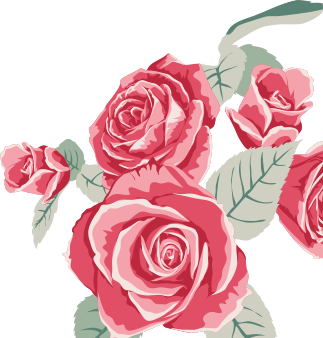 请在这里输入一段文字请在这里
输入一段文字请在这里输入一段文字请在这里输入一段文字请在
内场布置
房间布置
请在这里输入一段文字请在这里
输入一段文字请在这里输入一段文字请在这里输入一段文字请在
请在这里输入一段文字请在这里
输入一段文字请在这里输入一段文字请在这里输入一段文字请在
4
实施细节把控
IMPLEMENTATION DETAILS CONTROL
实施细节把控
4
IMPLEMENTATION DETAILS CONTROL
活动中安排
2
活动后收场
请在这里输入一段文字请在
这里输入一段文字请在这里输入一段文字请在这里请在这里
请在这里输入一段文字请在
这里输入一段文字请在这里输入一段文字请在这里请在这里
细节提示
活动前准备
请在这里输入
请这里输入一段文字请在这里输入一段文字请
里请在这里
1
请在这里输入一段文字请在
这里输入一段文字请在这里输入一段文字请在这里请在这里
3
实施细节把控
4
IMPLEMENTATION DETAILS CONTROL
01  报道交付
请在这里输入一段文字请在这里输入一段文字请在这里输入一段文字请在这里请在这里请在这里输入一段文字请在这里输入一段请在这里输入一段文字请在这里输入一段文字
报道交付
02  互动有戏
请在这里输入一段文字请在这里输入一段文字请在这里输入一段文字请在这里请在这里请在这里输入一段文字请在这里输入一段请在这里输入一段文字
互动有戏
03  奖励发放
奖励发放
请在这里输入一段文字请在这里输入一段文字请在这里输入一段文字请在这里请在这里请在这里输入一段文字请在这里输入一段请在
实施细节把控
4
IMPLEMENTATION DETAILS CONTROL
活动选址
奖励设置
活动预算
活动执行
请在这里输入一段文字
请在这里输入一段文字请在这里输入一段文字请在这里请在这里请在这里输入一段文字请在这里
请在这里输入一段文字
请在这里输入一段文字请在这里输入一段文字请在这里请在这里请在这里输入一段文字请在这里
请在这里输入一段文字
请在这里输入一段文字请在这里输入一段文字请在这里请在这里请在这里输入一段文字请在这里
请在这里输入一段文字
请在这里输入一段文字请在这里输入一段文字请在这里请在这里请在这里输入一段文字请在这里
实施细节把控
4
IMPLEMENTATION DETAILS CONTROL
1
4
男士入场邀请
广告位置摆放
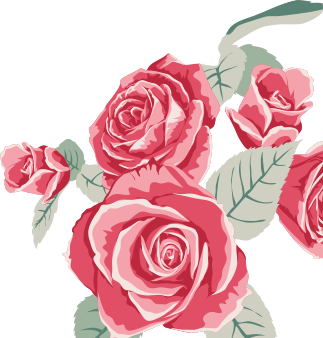 2
5
女士入场邀请
会场签到安排
3
6
赞助商家邀请
活动风险控制
请在这里输入一段文字请在这里输入一段文字请在这里输入一段文字请在这里输入一段文字请在请在这里输入一段文字请在这里输入一段文字请在这里输入一段文字请在这里输入一段文字请在
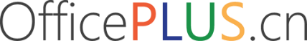 眷
终
属
情
愿
人
成
有
—— VALENTINE'S DAY WEDDING PLANNING TEMPLATE ——
汇报人：OfficePLUS
汇报时间：20XX.XX